Fotopletysmografická metoda snímání TK
Peňázova metoda, volume clamp
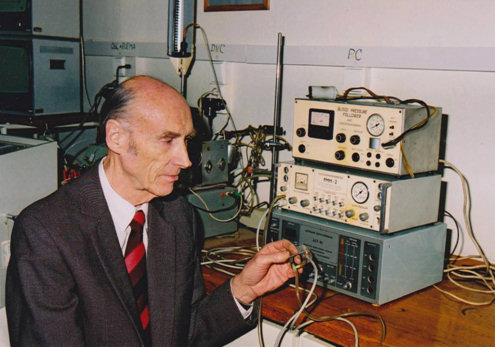 Definujte zápatí - název prezentace / pracoviště
1
Fotopletysmografická metoda snímání TK
pressure
Kontrolní systém:
Korekce tlaku v prstové manžetě na základě změn průsvitu prstu. Cílem je zachovat konstantní průsvit prstu pomocí změn tlaku v manžetě.
Control system
Constant finger volume
průsvit cévy (objem prstu)
po spuštěním kontrolního systému
před spuštěním kontrolního systému
tlak v manžetě
Definujte zápatí - název prezentace / pracoviště
2
150/90
127/92
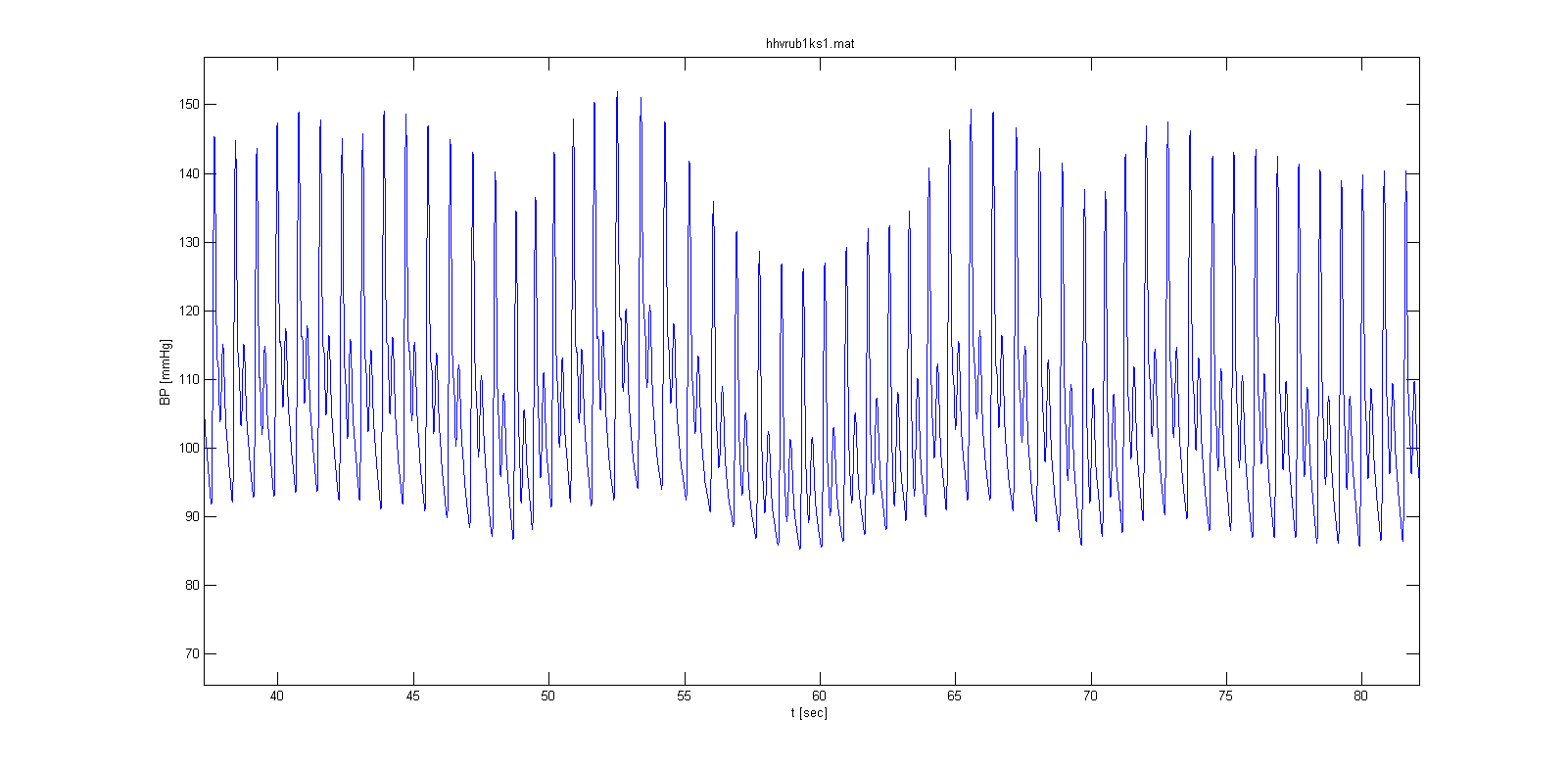 STK
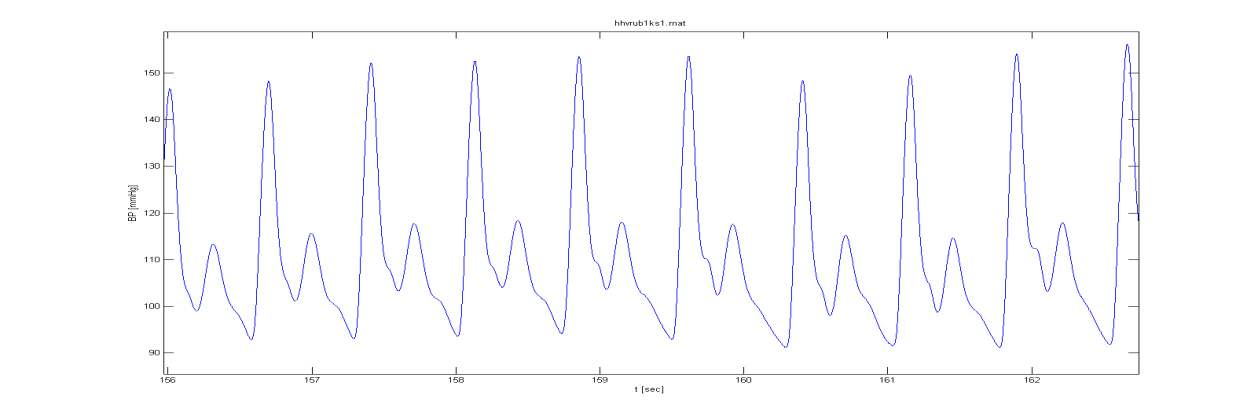 DTK
Definujte zápatí - název prezentace / pracoviště
3
Extrasystoly
supraventrikulární
ventrikulární
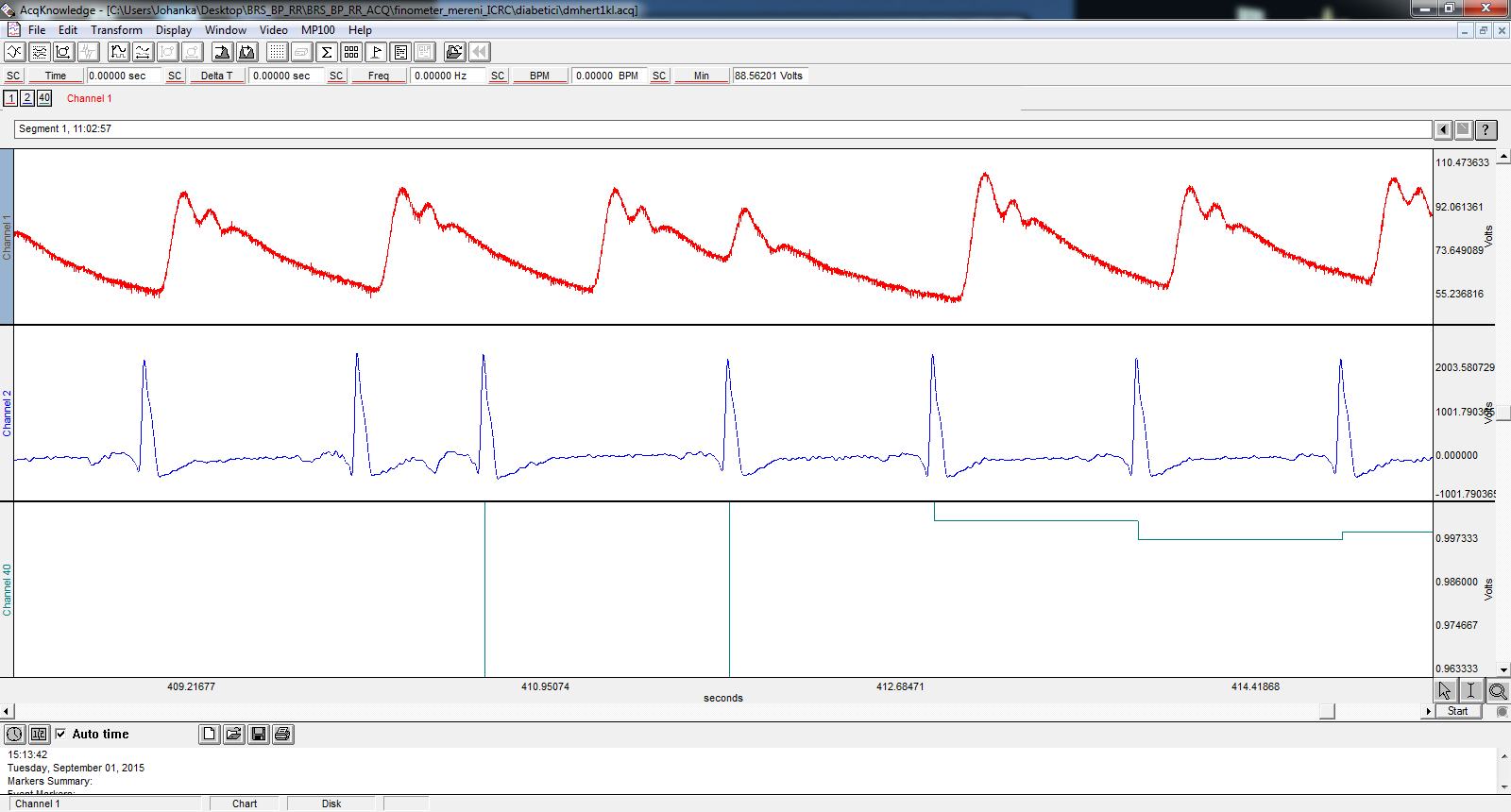 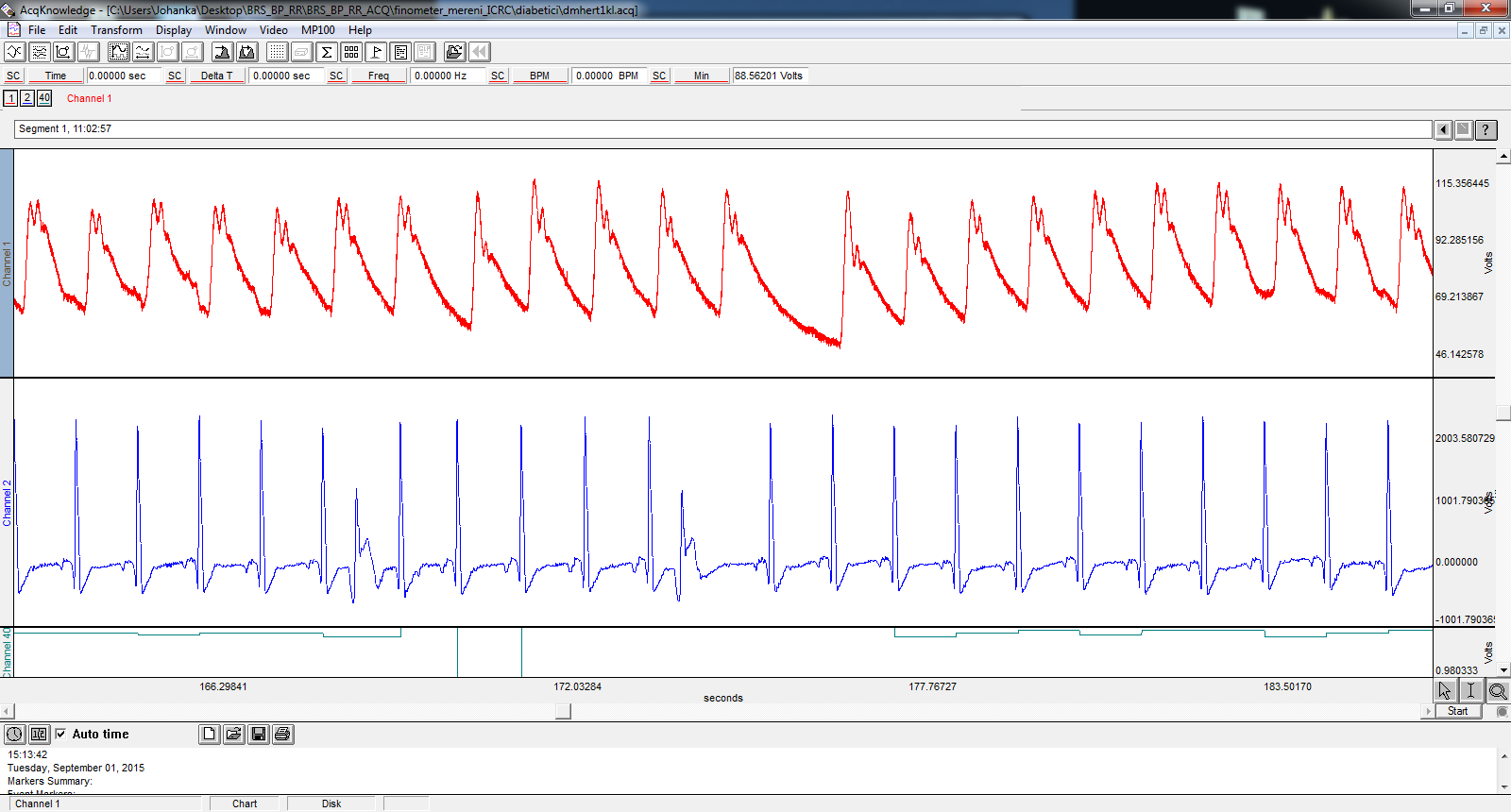 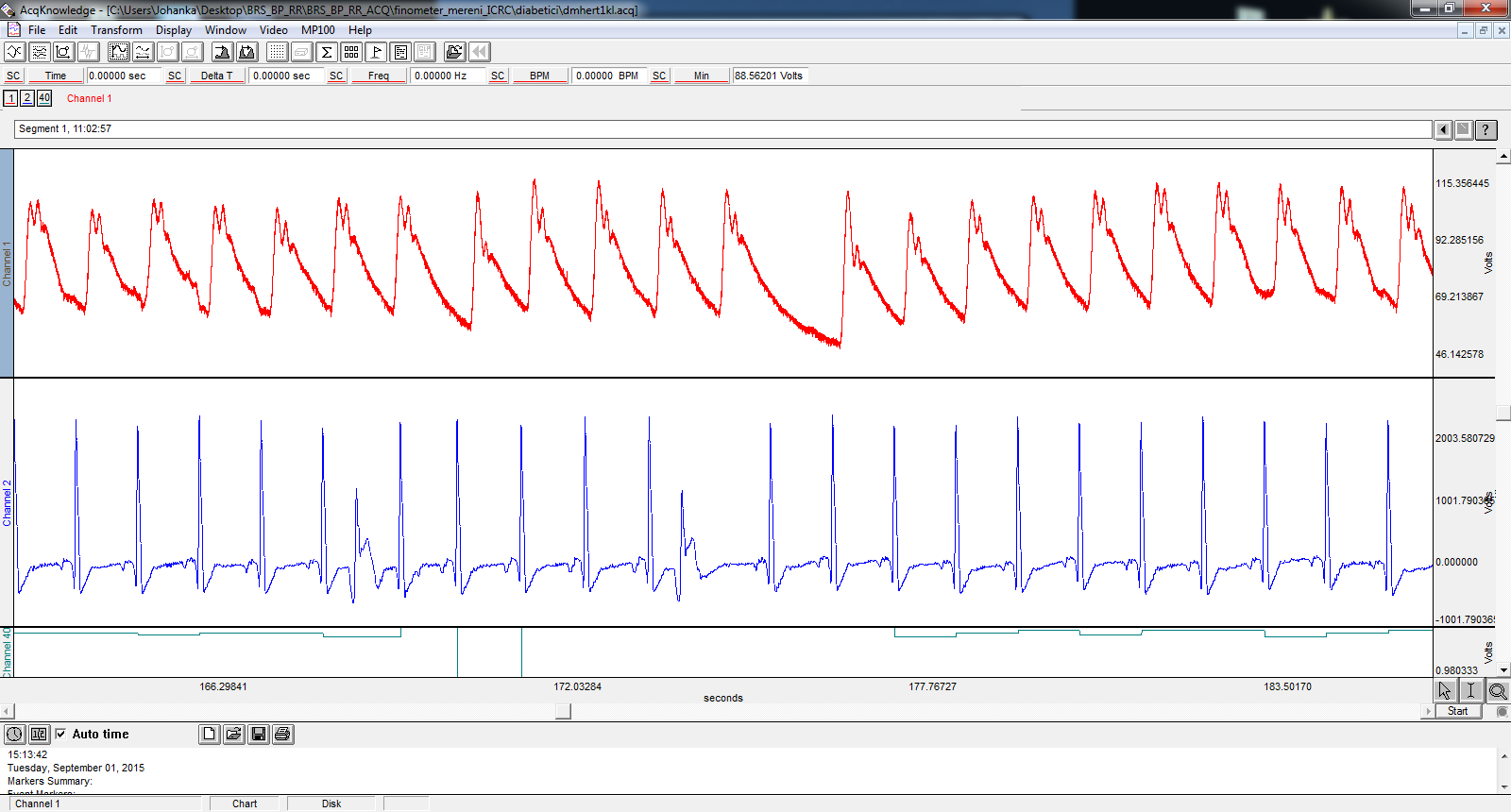 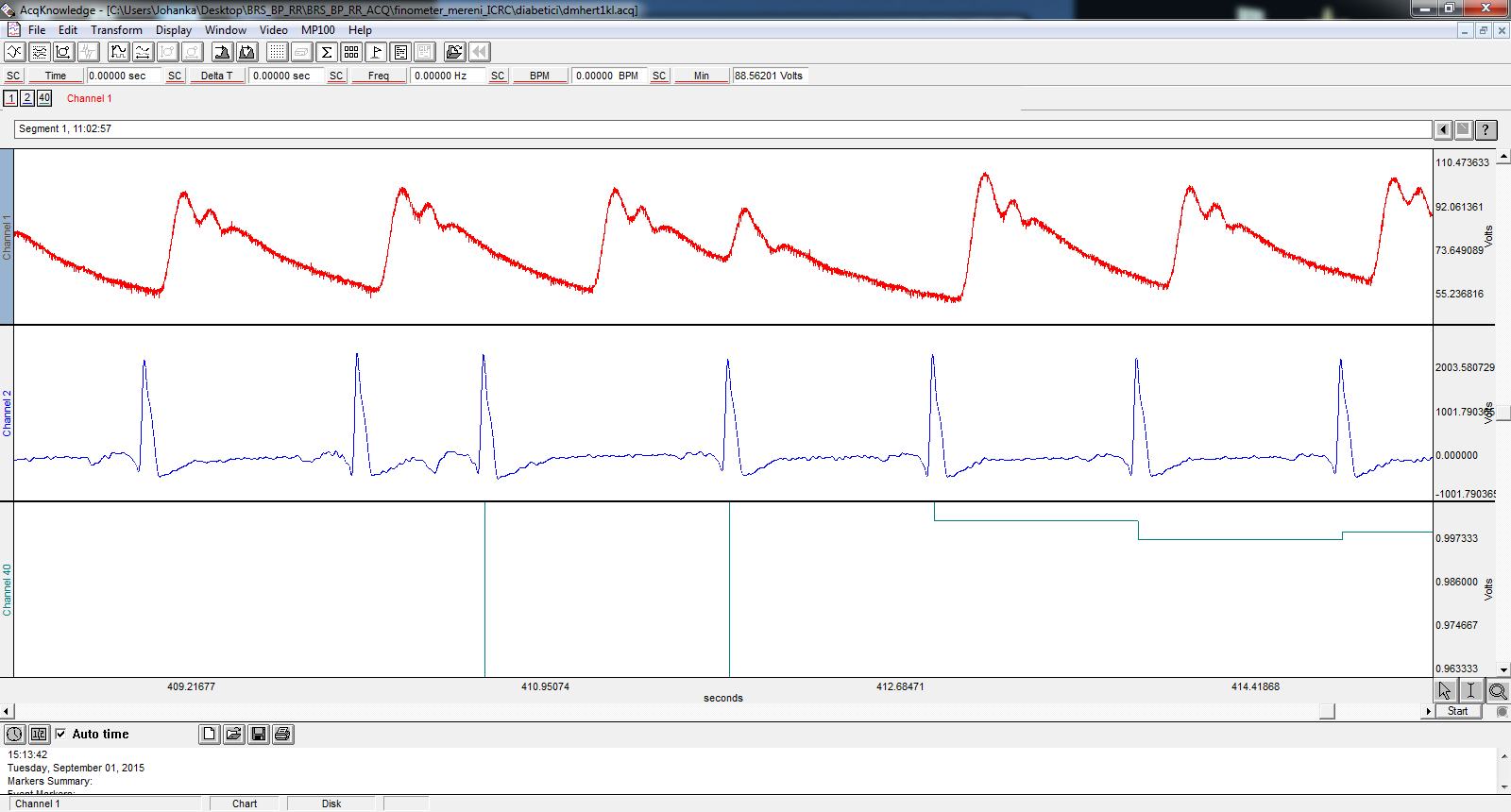 Definujte zápatí - název prezentace / pracoviště
4
Ortostatická hypotenze
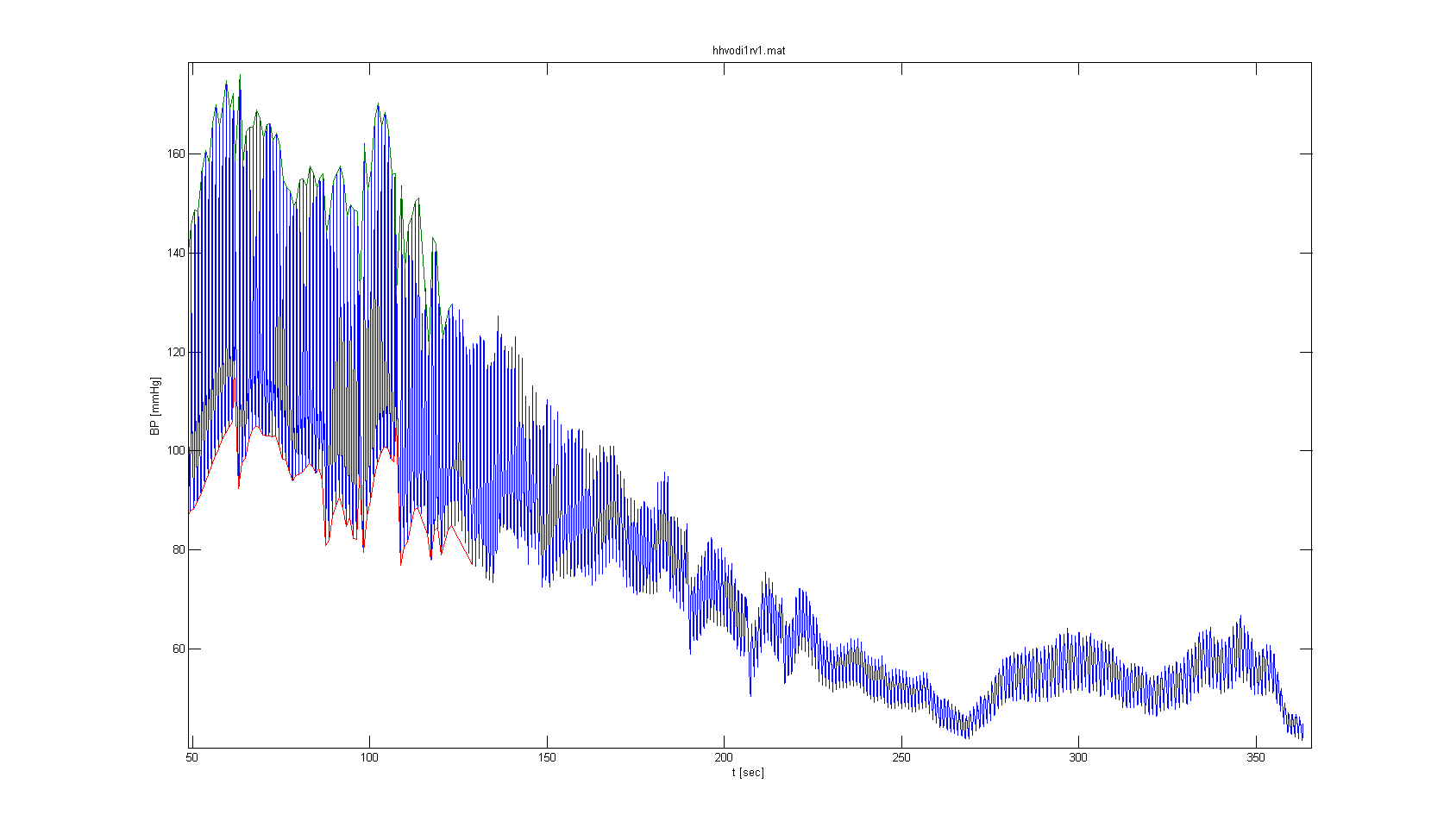 Definujte zápatí - název prezentace / pracoviště
5
Valsalvův manévr
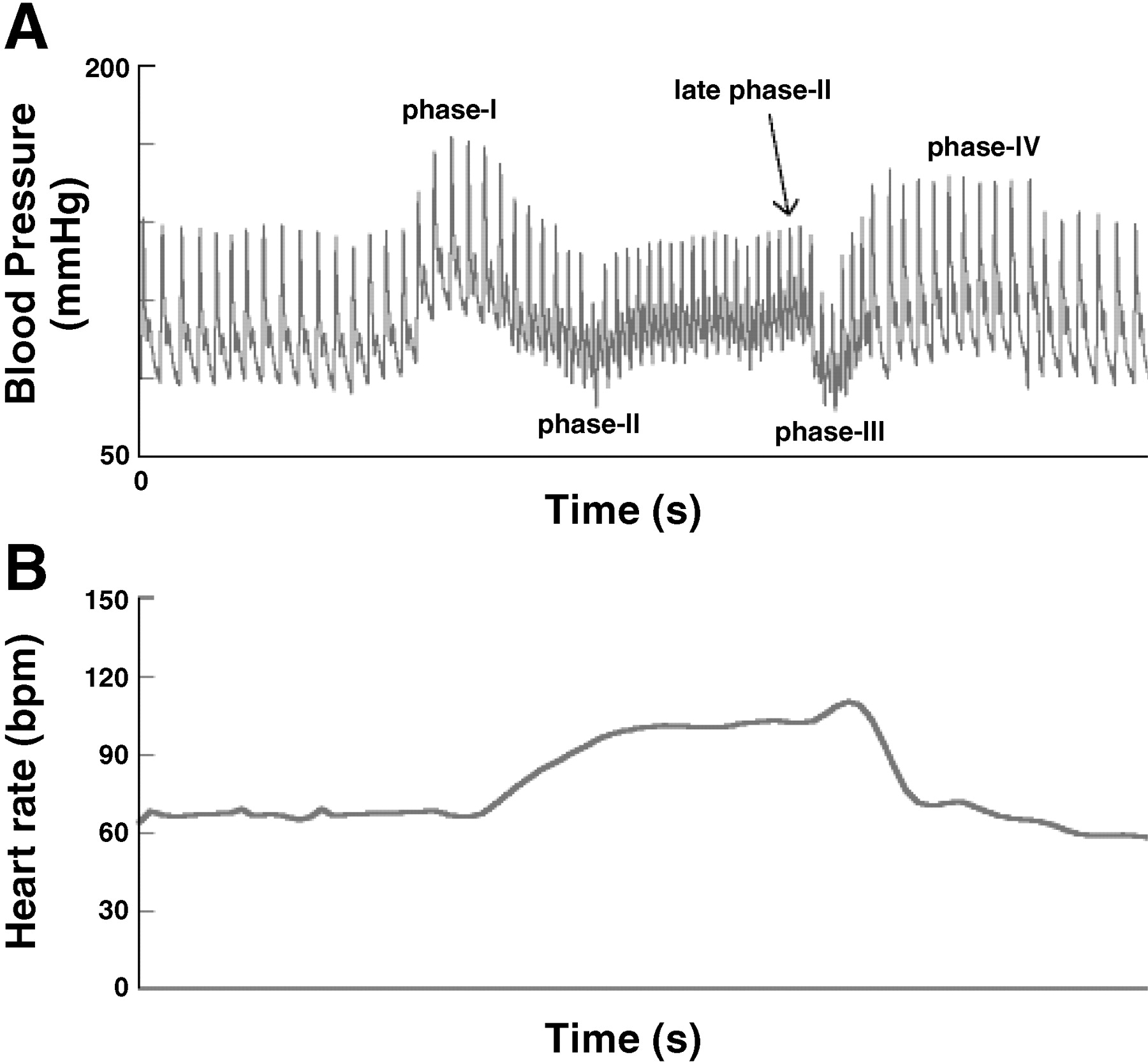 Definujte zápatí - název prezentace / pracoviště
6
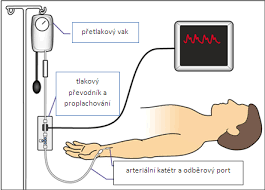 Citlivost baroreflexu (baroreflex sensitivity, BRS)
Vyšetření funkce srdeční větvě baroreflexu na základě vztahu STK a srdeční frekvence (intervalů)
R
EKG
STK
RR interval
BRS: změna délky srdečního cyklu vyvolaná změnou STK o 1 mmHg [ms/mmHg]
 
BRSf: změna srdeční frekvence vyvolaná změnou STK o 1 mmHg [mHz/mmHg]
krevní 
tlak
DTK
BRS: 
sklon regresní přímky
BRSf: 
sklon regresní přímky
RR
HR
STK
STK
Metody výpočtu BRS
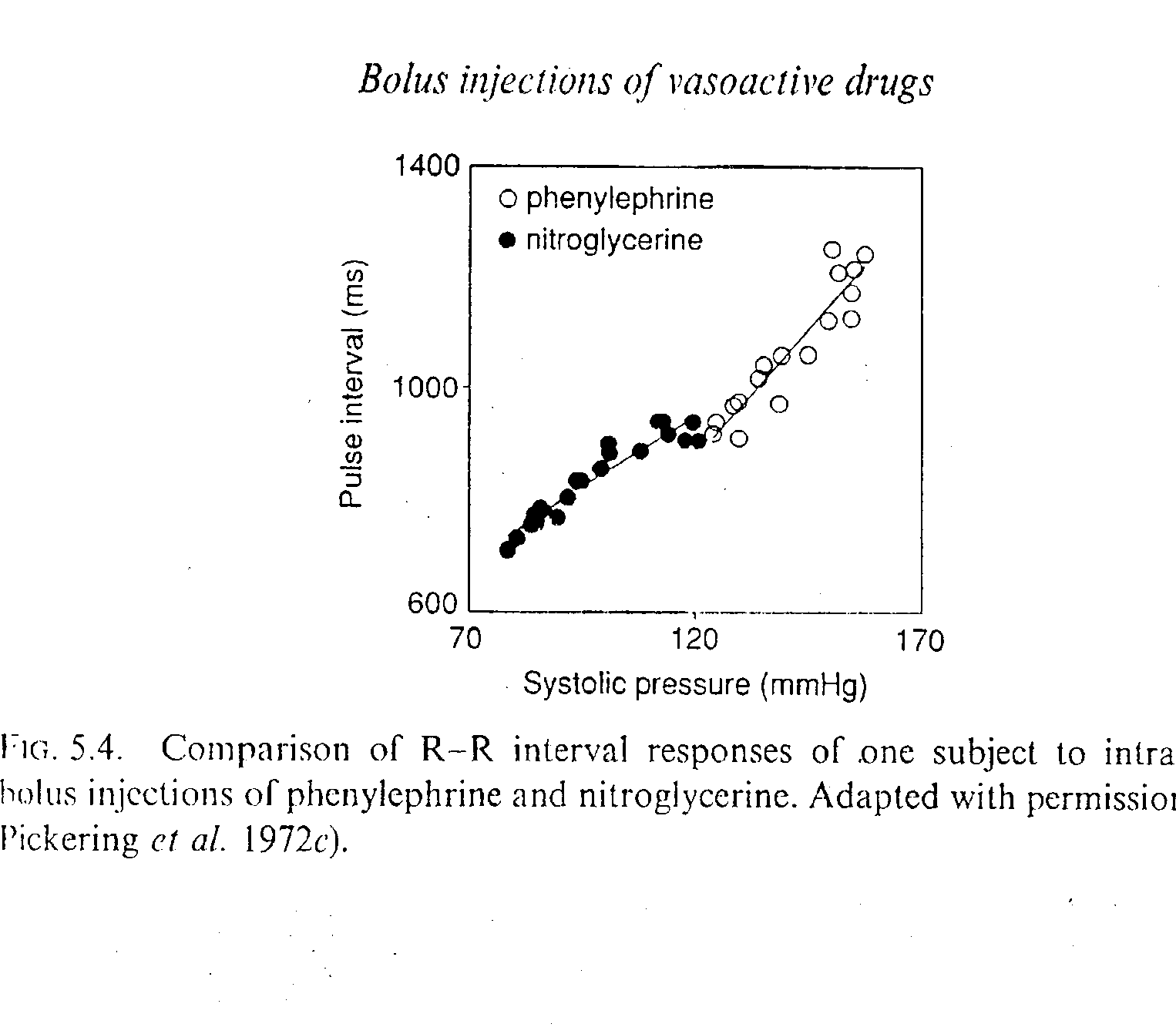 Standardní (oxfordská) metoda:
- aplikace phenylephrinu (vazokonstriktor)
normální BRS
snížená BRS
RR
RR
STK
STK
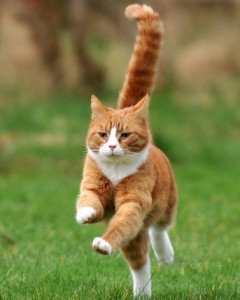 Příčiny snížené BRS
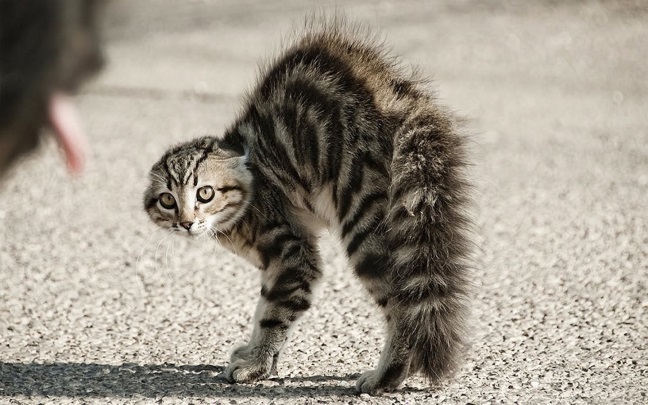 Fyziologicky
psychický stres – zvýšená sympatická aktivita
fyzická zátěž  – zvýšená sympatická aktivita
Ve vyšším věku

Patologicky
hypertenze – snížená citlivost baroreceptorů (ateroskleróza, ztuhlá stěna arterií)
diabetes – diagnostika neuropatie (porucha ANS)
Chronická deprese (neurogenní)
srdeční selhání – srdce jako orgán neodpovídá
Transplantované srdce - denervace
infarkt myokardu – srdce jako orgán neodpovídá
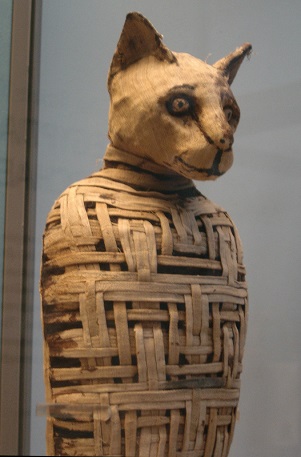 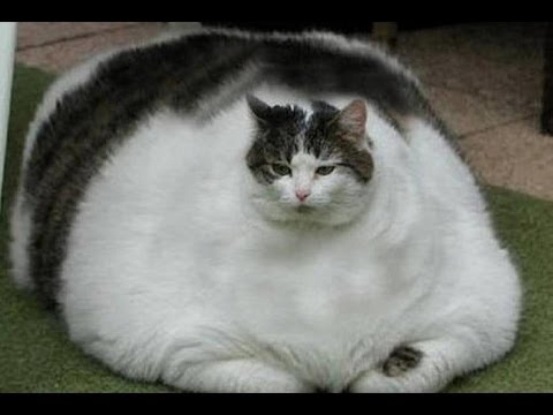 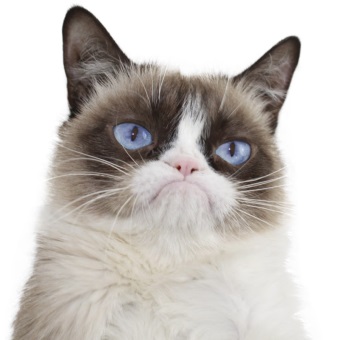 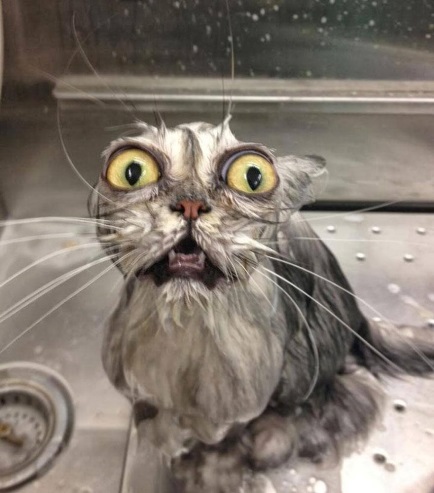 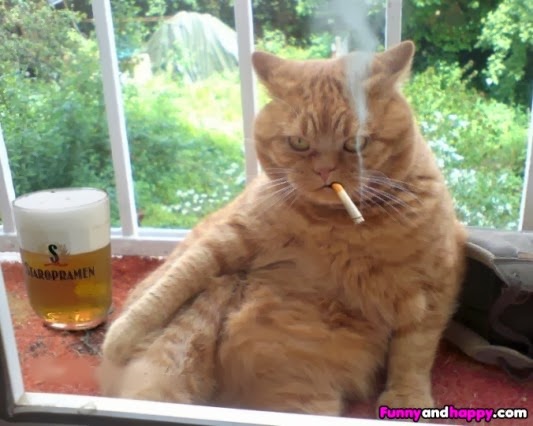 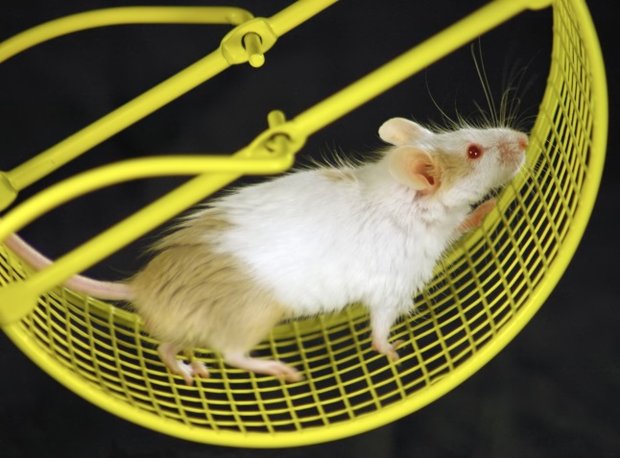 Oběhový parametr
variabilita – proměnlivost
oběhový parametr (kardiovaskulární)
snáze měřitelné
EKG: RR interval, okamžitá srdeční frekvence (1/RR)
Krevní tlak: systolický (SBP), diastolický (DBP), střední (MAP), pulzový (PP)
špatně měřitelné přímo (bioimpedance), někdy dopočitatelné nepřímo (Windkessel model)
systolický objem (SV), minutový výdej (CO), periferní rezistence (TPR)
hodně špatně měřitelné (invazivně, katetrizací)
tlaky a průtoky v různých částech cévního řečiště
Časová řada (signál) oběhového parametru
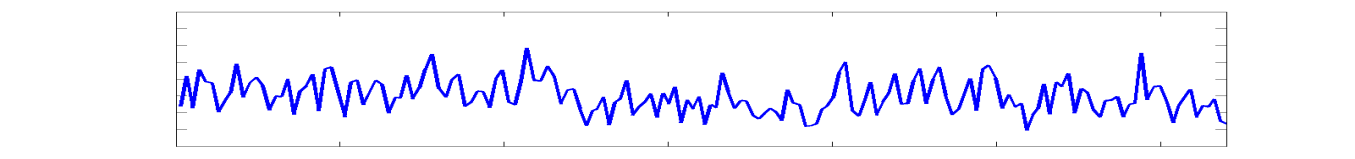 900
Tep po tepu (např. 5 min dlouhý záznam)
RR interval:                  805, 820, 815, 817, 822, 816,….. ms
Okamžitá srdeční frekvence:       70, 73, 68, 65, 67, 71,….. bpm
Systolický tlak:              115, 117, 120, 116, 121, 119,….. mmHg
RR 
[ms]
800
R
EKG
700
130
STK
 [mmHg]
STK
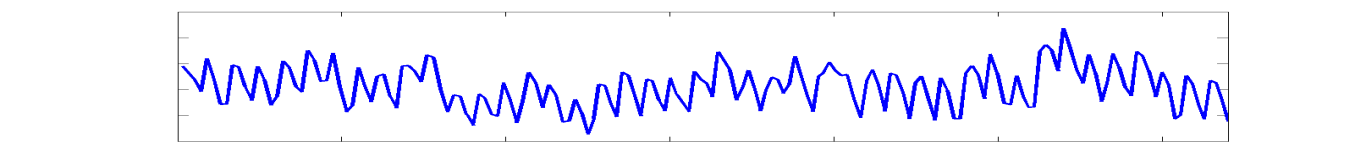 120
krevní 
tlak
DTK
110
RR interval
100
20
40
60
80
120 s
Metody frekvenční domény - spektrální analýza
Spektrum
Signál ve frekvenční doméně
Časová řada
Signál v časové doméně
Rozložení signálu na jednotlivé vlnové délky (případně frekvence)
amplituda
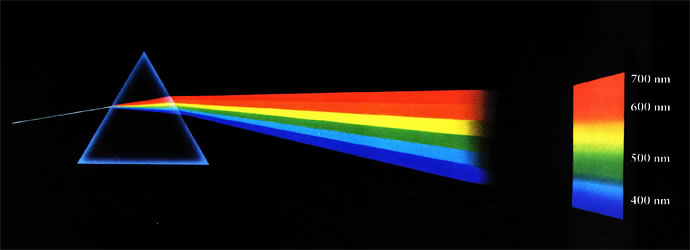 0
0.1
0.2
0.3
0.4
0.5
frekvence (Hz)
amplituda
0
10
20
30
40
50
čas (s)
Metody frekvenční domény - spektrální analýza
Spektrum
Signál ve frekvenční doméně
Časová řada
Signál v časové doméně
Rozložení signálu na jednotlivé frekvence
amplituda
0
0.1
0.2
0.3
0.4
0.5
frekvence (Hz)
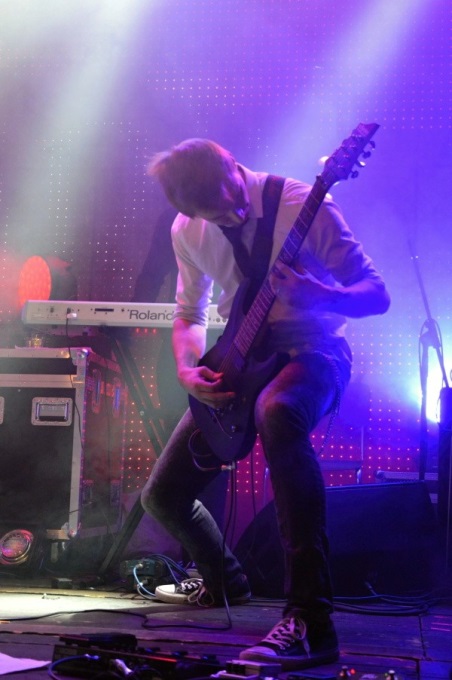 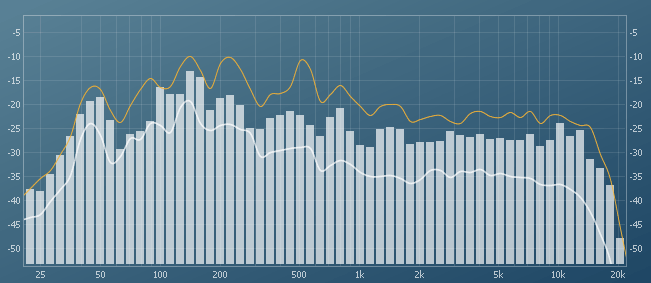 amplituda
0
10
20
30
40
50
čas (s)
Jak se tvoří spektrum
Spektrum
Frekvenční doména
Časová doména
perioda   T
amplituda  a
frequency  f = 1/T
amplituda
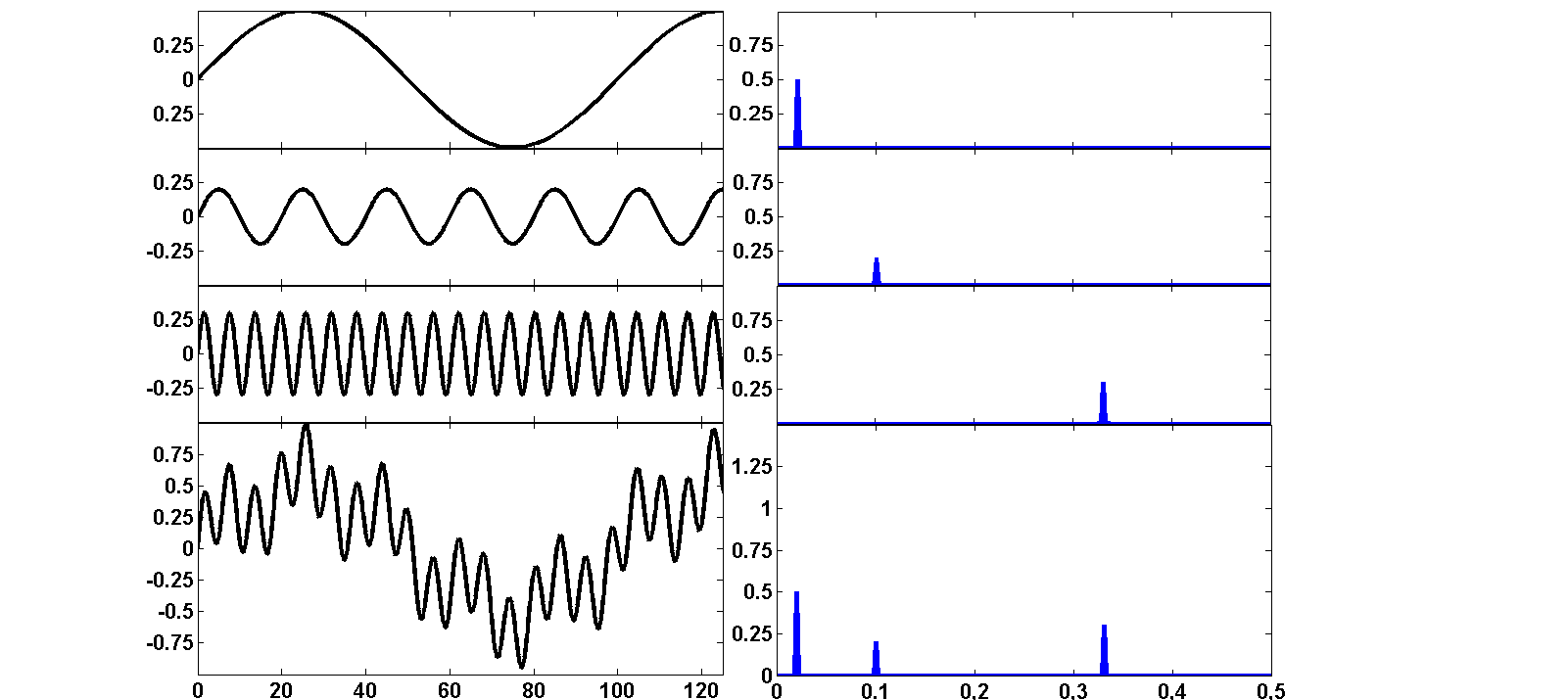 T=50 s
0.5
a=0.5
f = 1/50 = 0.02 Hz
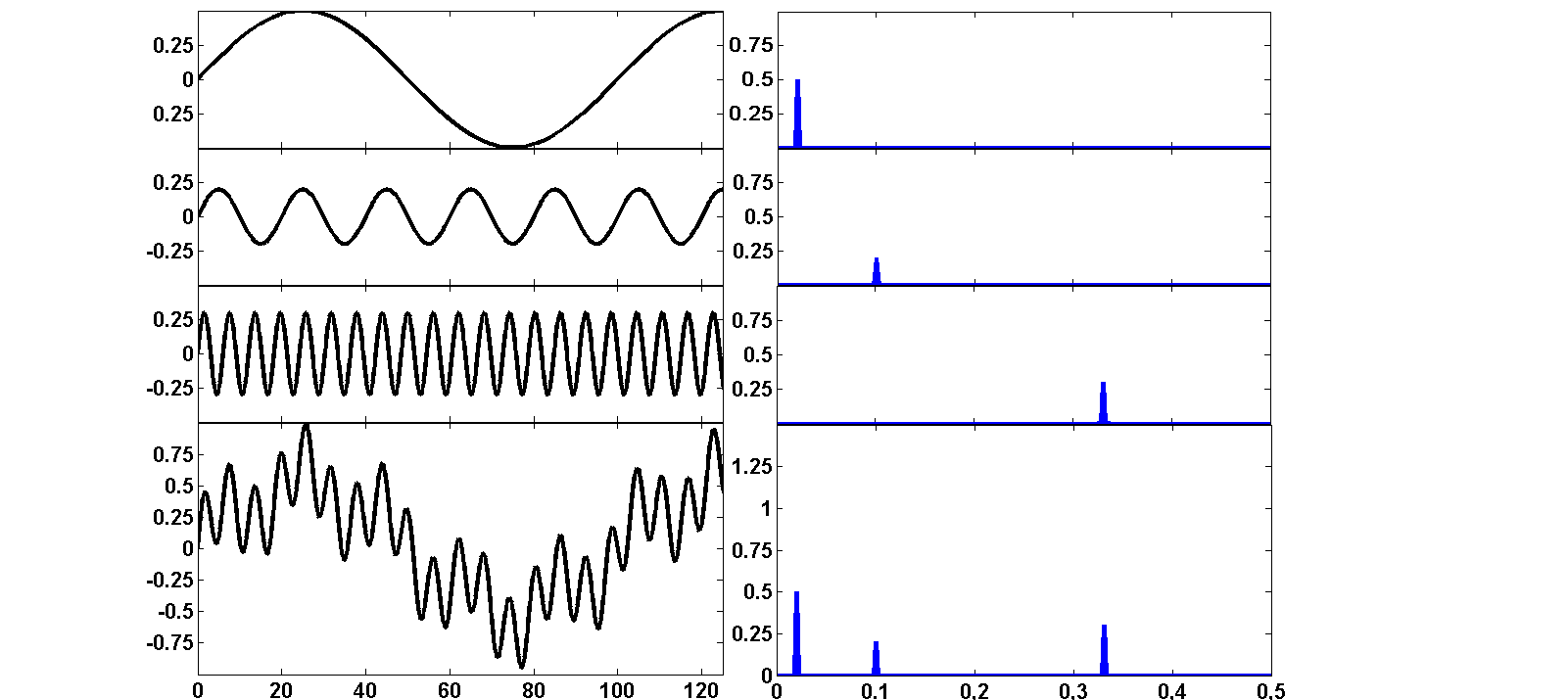 čas (s)
frekvence (Hz)
Spektrum
Frekvenční doména
Časová doména
perioda  T
amplituda  a
frekvence  f = 1/T
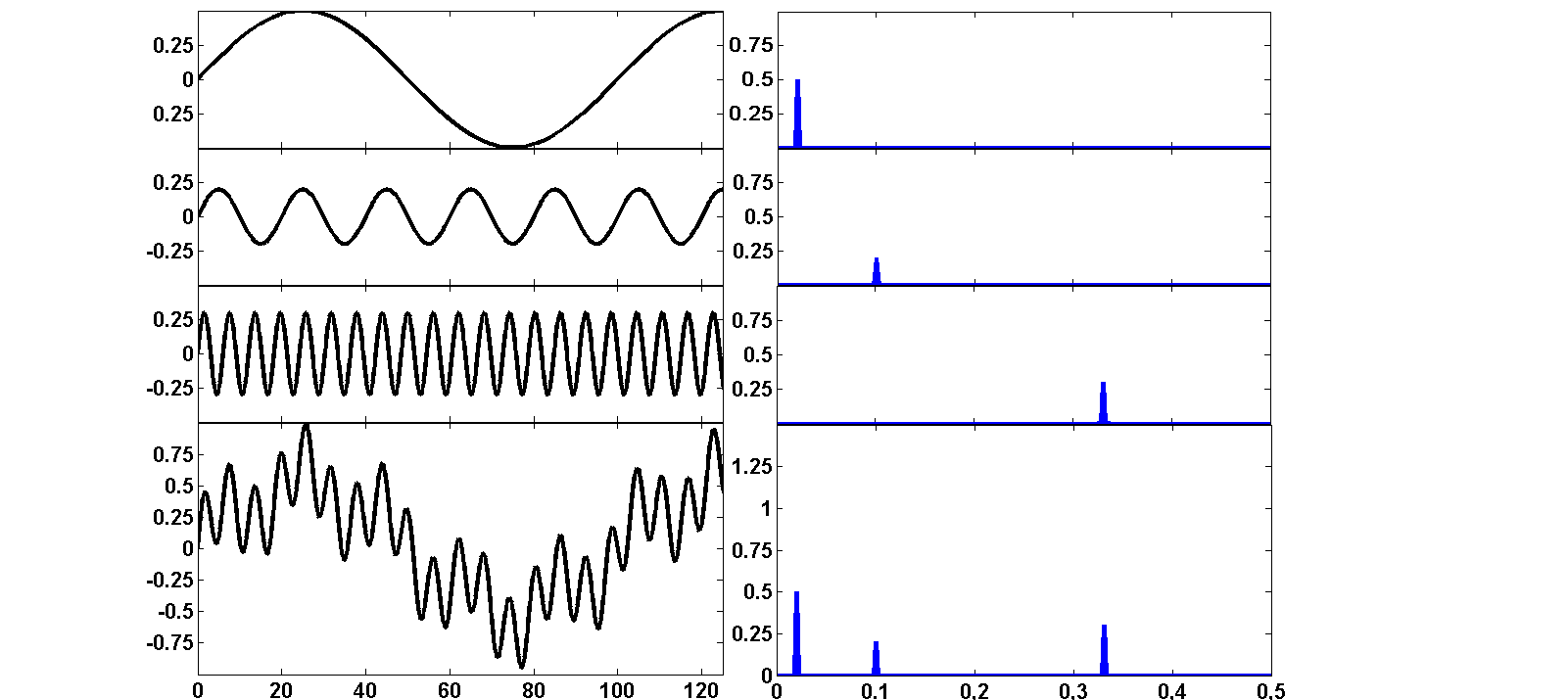 T=50 s
0.5
amplituda
a=0.5
f = 1/50 = 0.02 Hz
T=10 s
0.2
a=0.2
f = 1/10 = 0.1 Hz
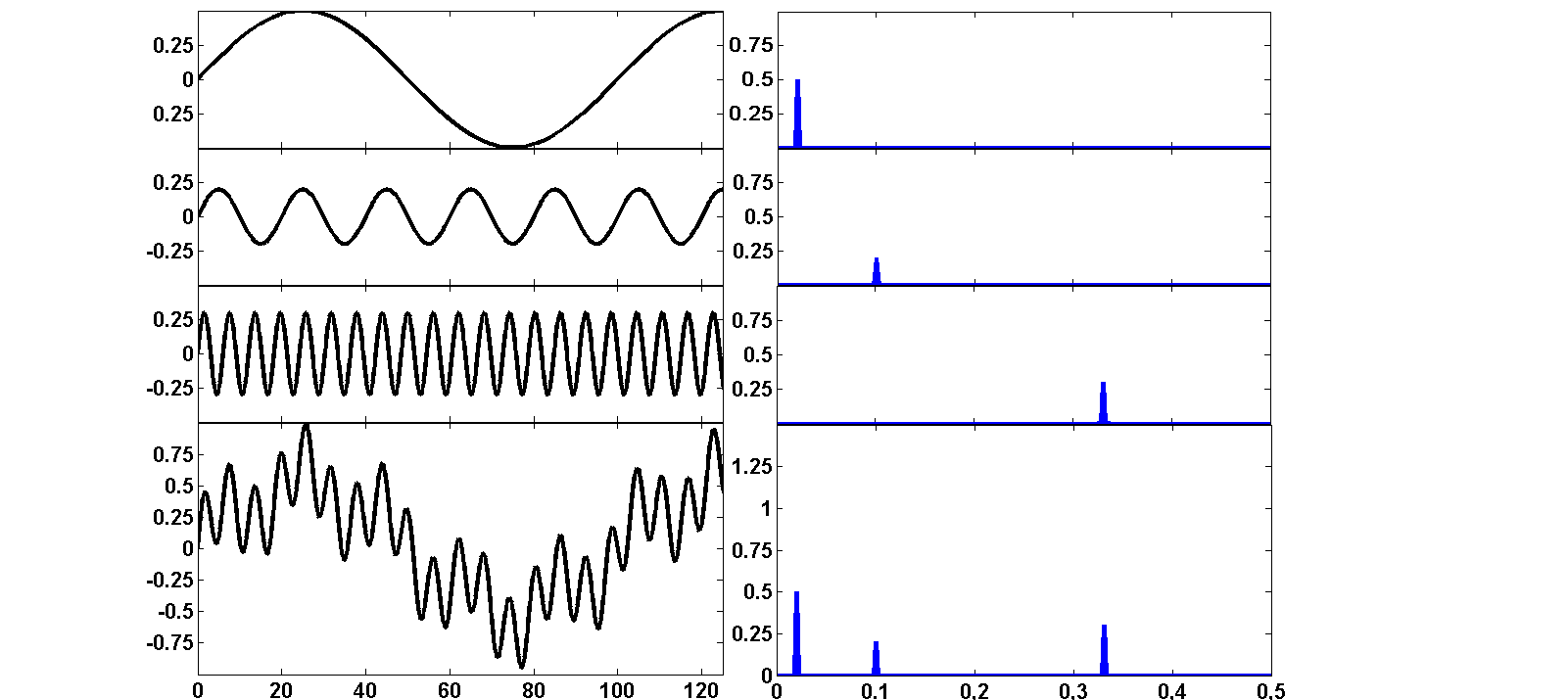 čas (s)
frekvence (Hz)
Spektrum
Frekvenční doména
perioda  T
amplituda  a
Časová doména
frekvence  f = 1/T
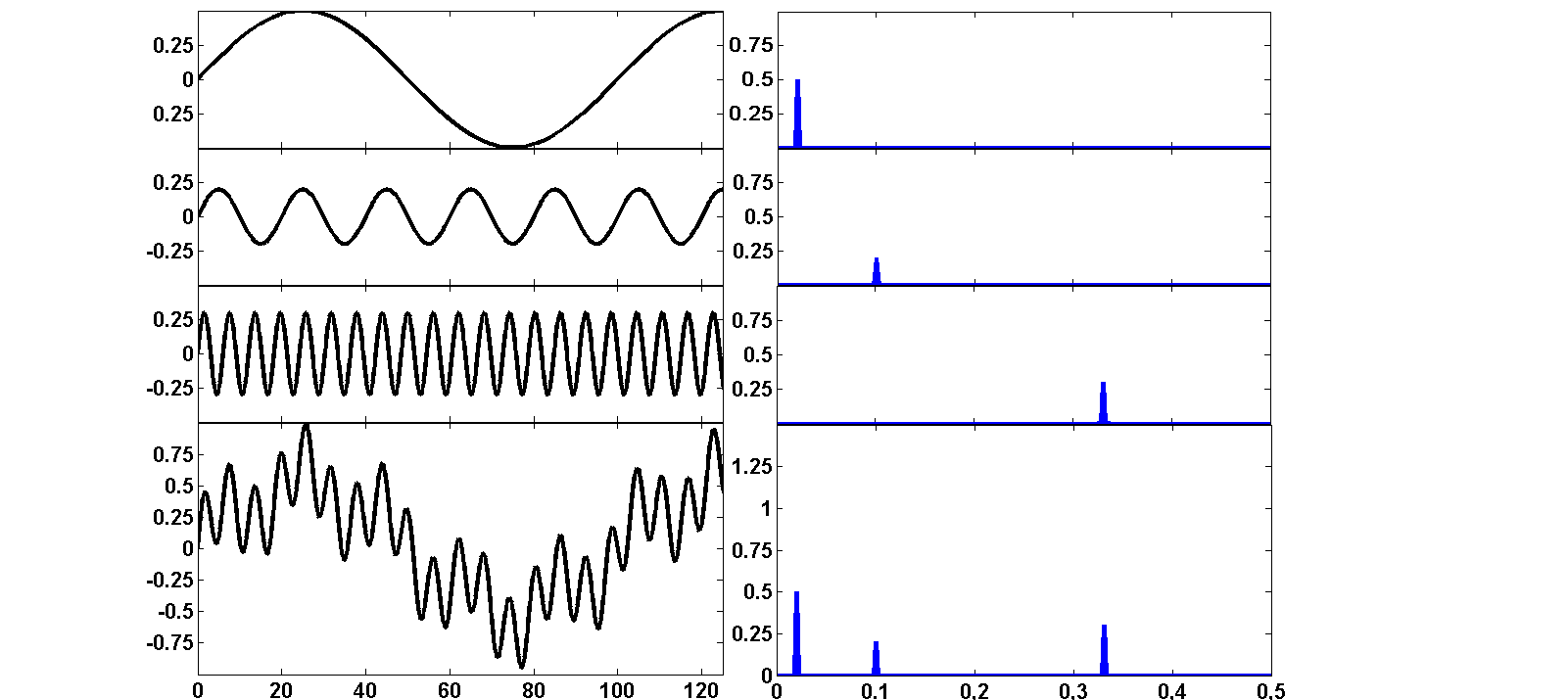 T=50 s
0.5
a=0.5
f = 1/50 = 0.02 Hz
amplituda
T=10 s
0.2
a=0.2
f = 1/10 = 0.1 Hz
T=3 s
0.3
f = 1/3 = 0.33 Hz
a=0.3
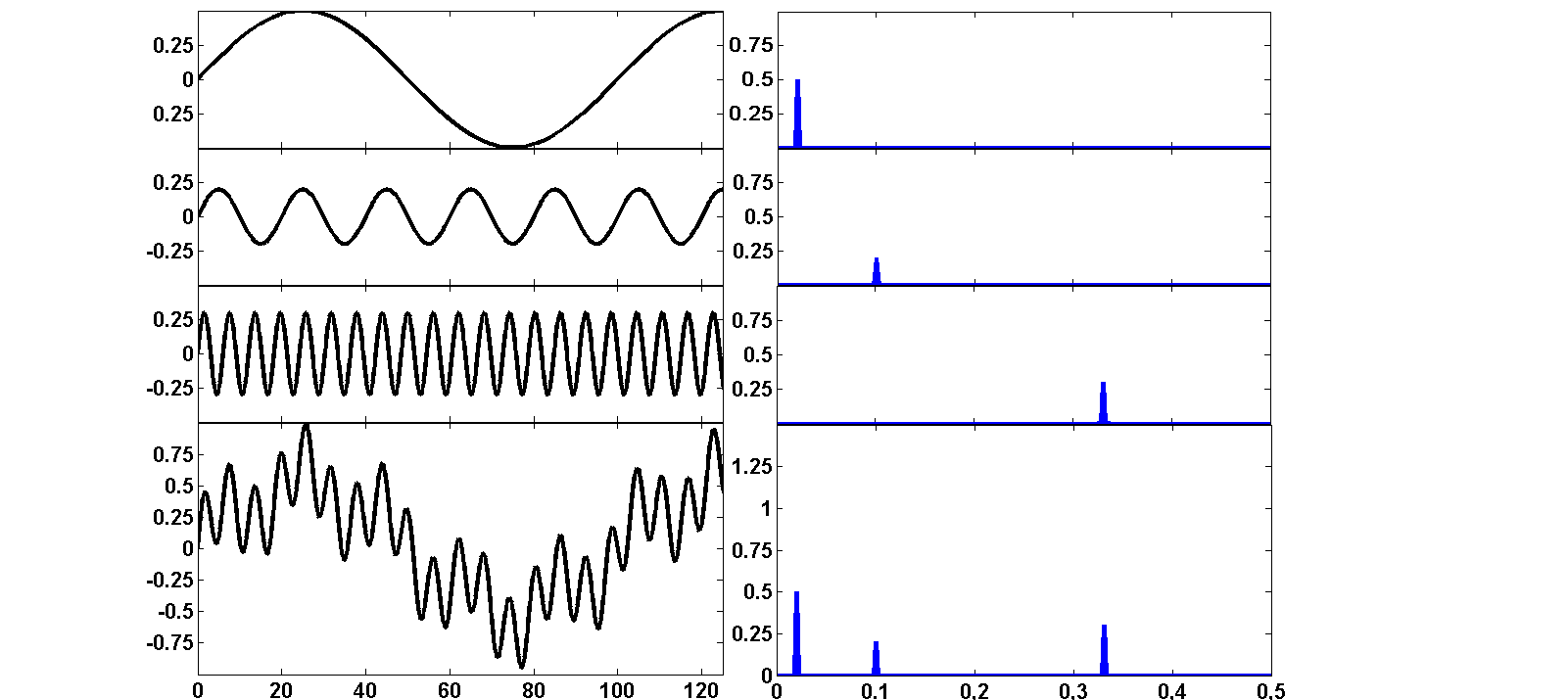 čas (s)
frekvence (Hz)
Spektrum
Frekvenční doména
perioda  T
amplituda  a
frekvence  f = 1/T
Časová doména
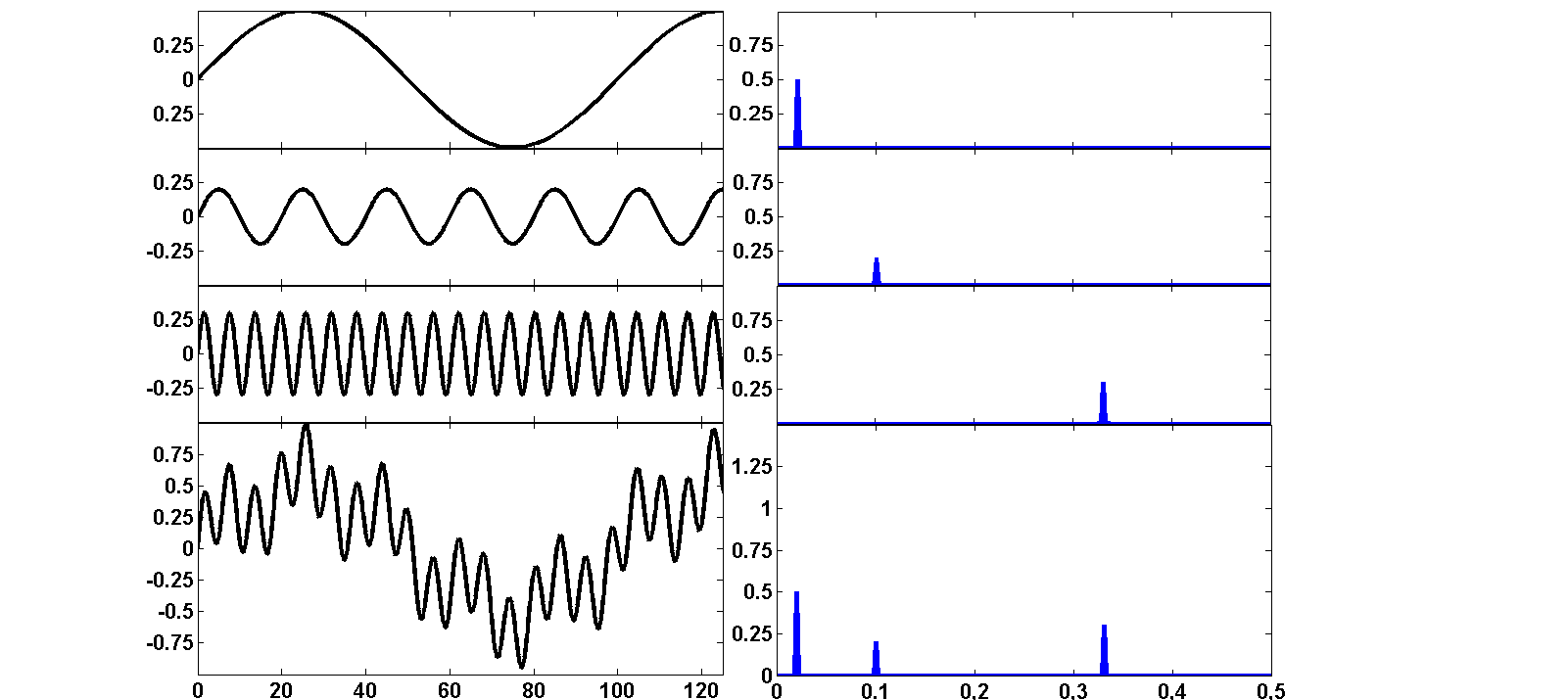 T=50 s
0.5
a=0.5
f = 1/50 = 0.02 Hz
+
+
T=10 s
0.2
a=0.2
amplituda
+
+
T=3 s
f = 1/10 = 0.1 Hz
0.3
a=0.3
=
=
f = 1/3 = 0.33 Hz
f = 0,1 Hz
f = 0,02 Hz
f = 0,33 Hz
0.5
0.3
0.2
0.1
0.02
0.33
čas (s)
frekvence (Hz)
Signál krevního tlaku (270 s)
Sed, řízené dýchání
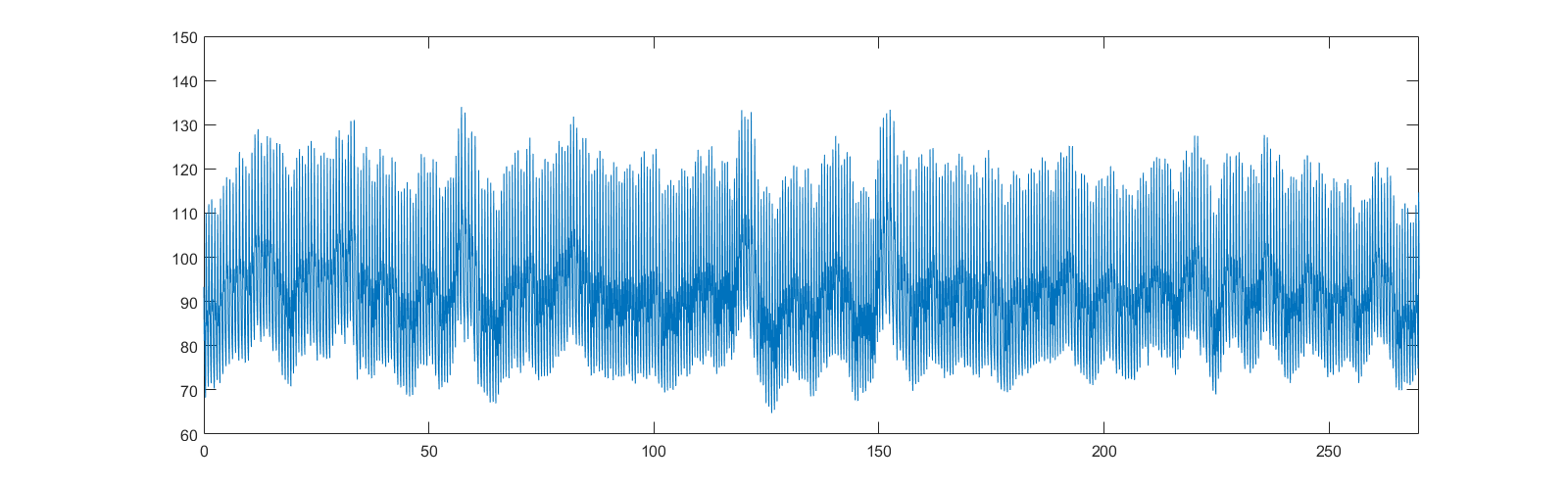 Krevní tlak (mmHg)
dýchání
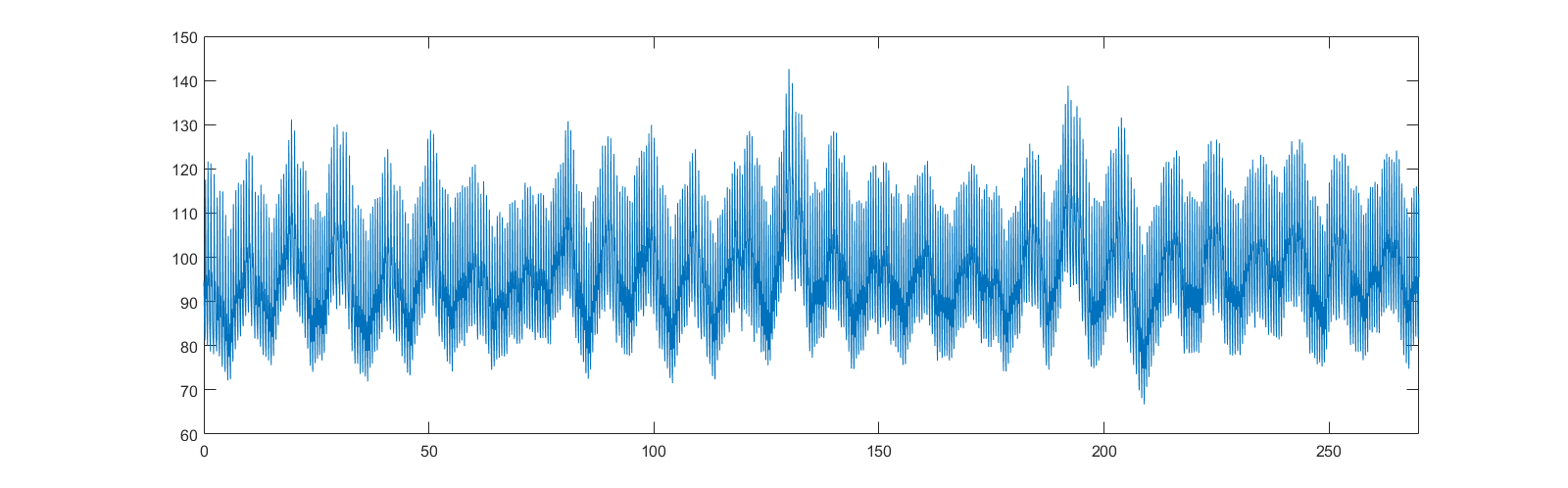 Stoj, řízené dýchání
Krevní tlak (mmHg)
Meyerovy vlny (10 s rytmus)
Čas (s)
sekvence STK, DTK a tepových intervalů
Sed, řízené dýchání
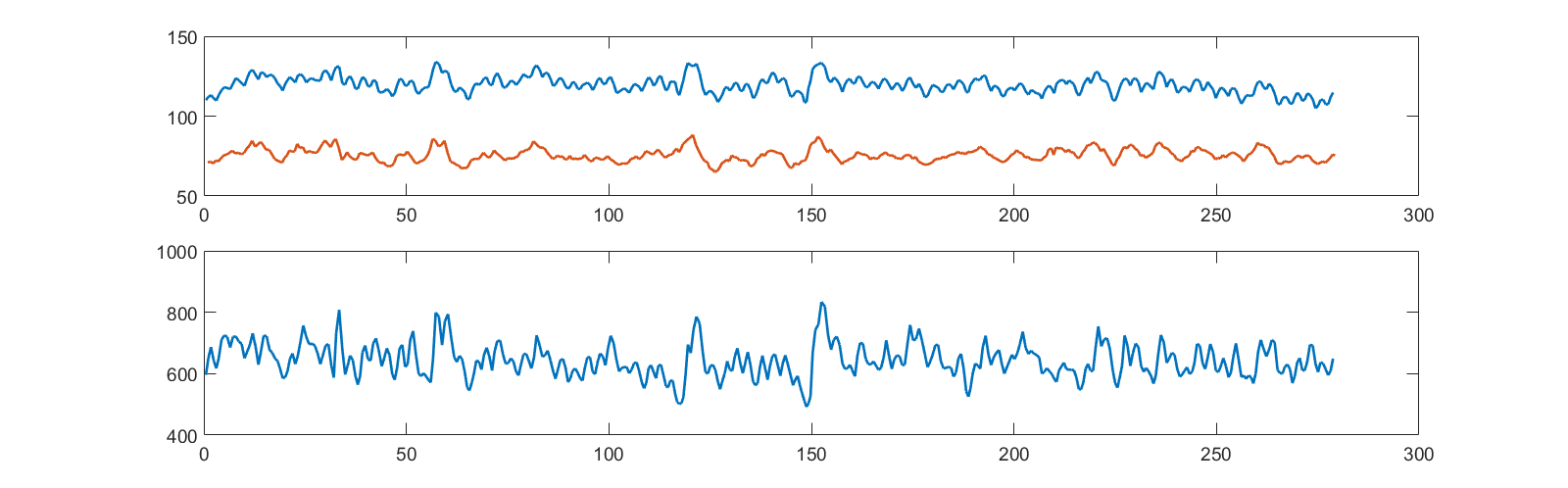 TK (mmHg)
Tepové intervaly (ms)
Stoj, řízené dýchání
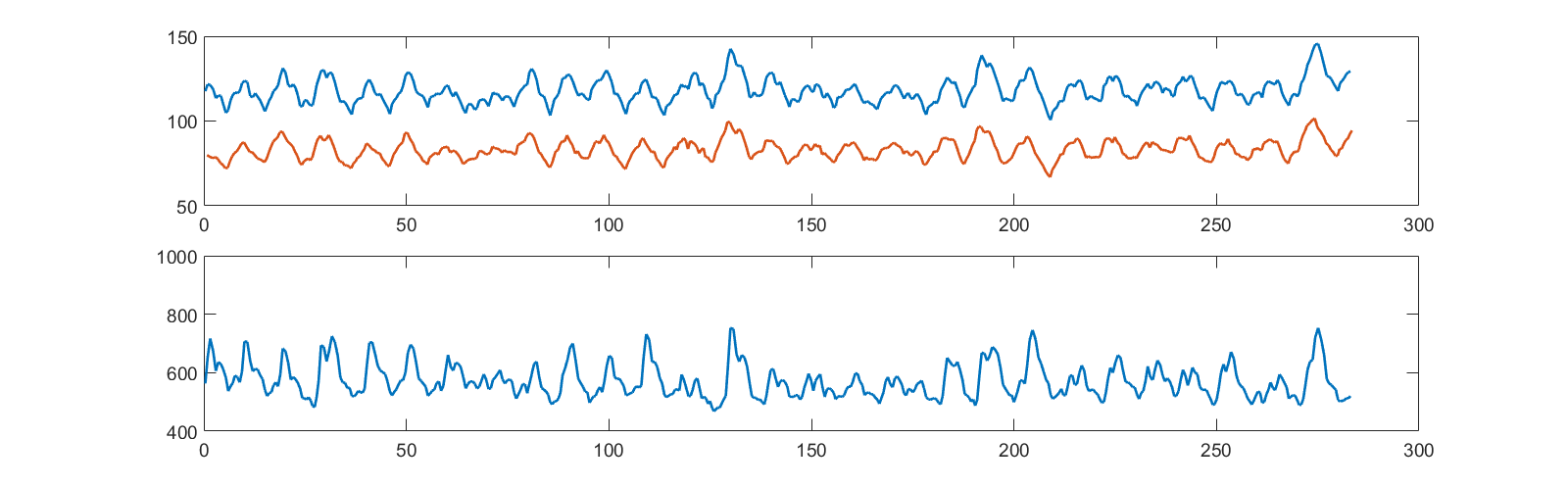 TK (mmHg)
Tepové intervaly (ms)
Čas (s)
Spektra STK a tepových intervalů
frekvence dýcháníparasympatikus
0,1 Hz
 sympatikus
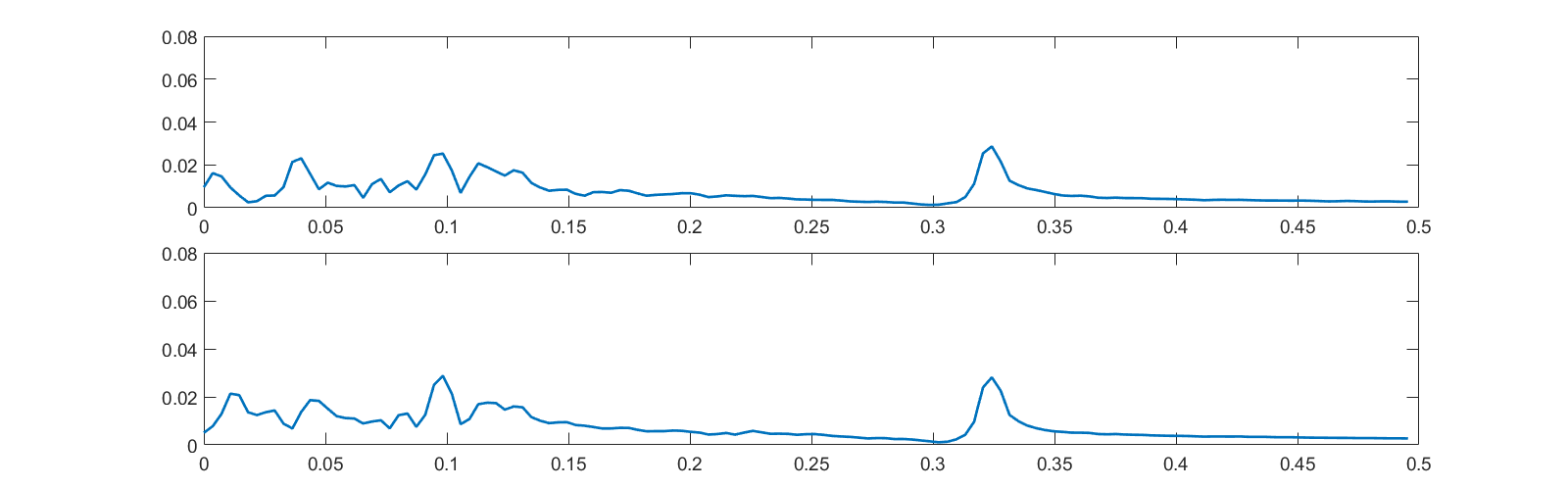 STK
Sed, řízené dýchání
TI
↓sympatikus, ↑parasympatikus
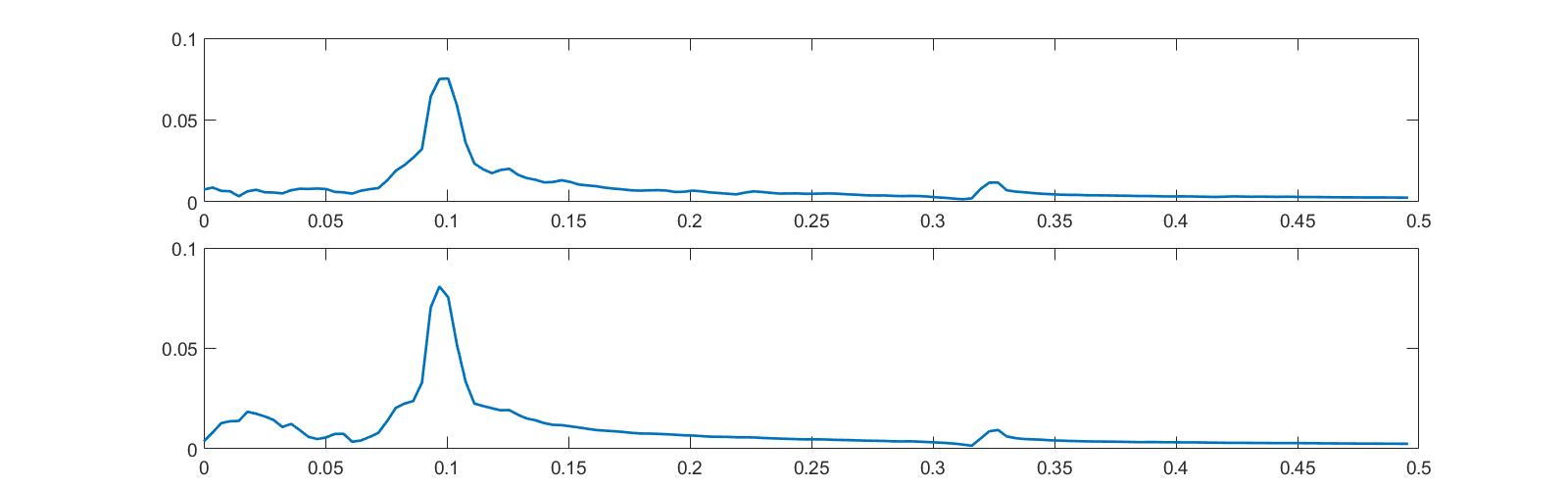 Stoj, řízené dýchání
STK
↑sympatikus, ↓parasympatikus
TI
frekvence (Hz)
Koherence: synchronizace mezi signály (korelace pro každou frekvenci)
Koherence a BRS
0,1 Hz
baroreflex
frekvence dýchání
BRS (ms/mmHg)
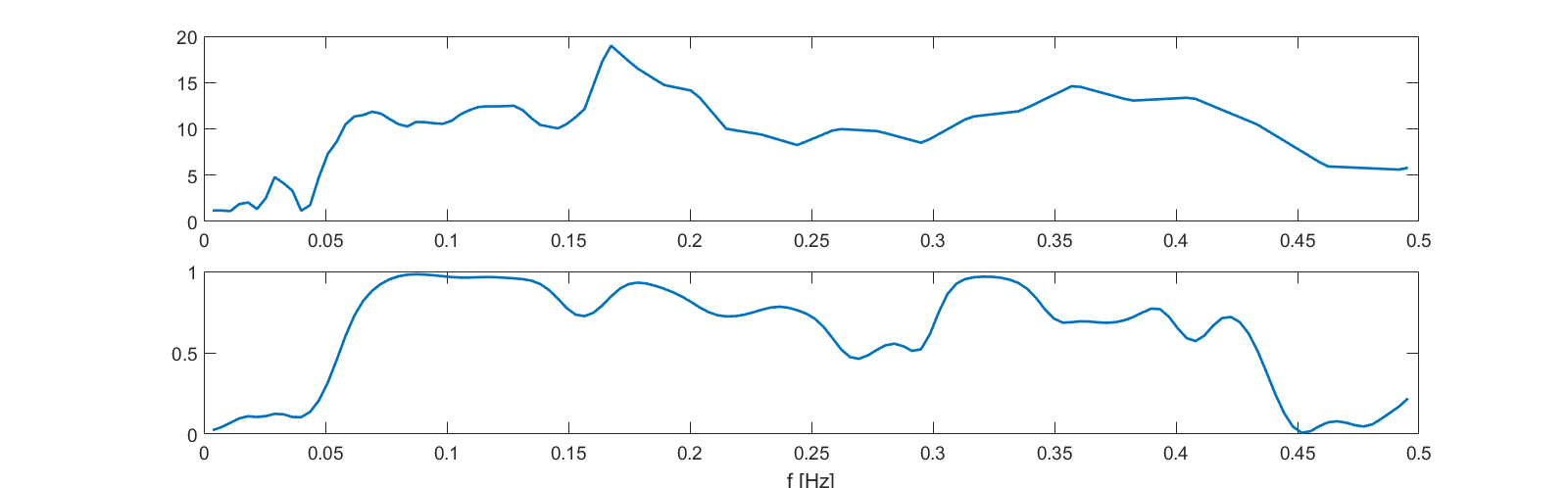 Sed, řízené dýchání
koherence
Stoj, řízené dýchání
BRS(ms/mmHg)
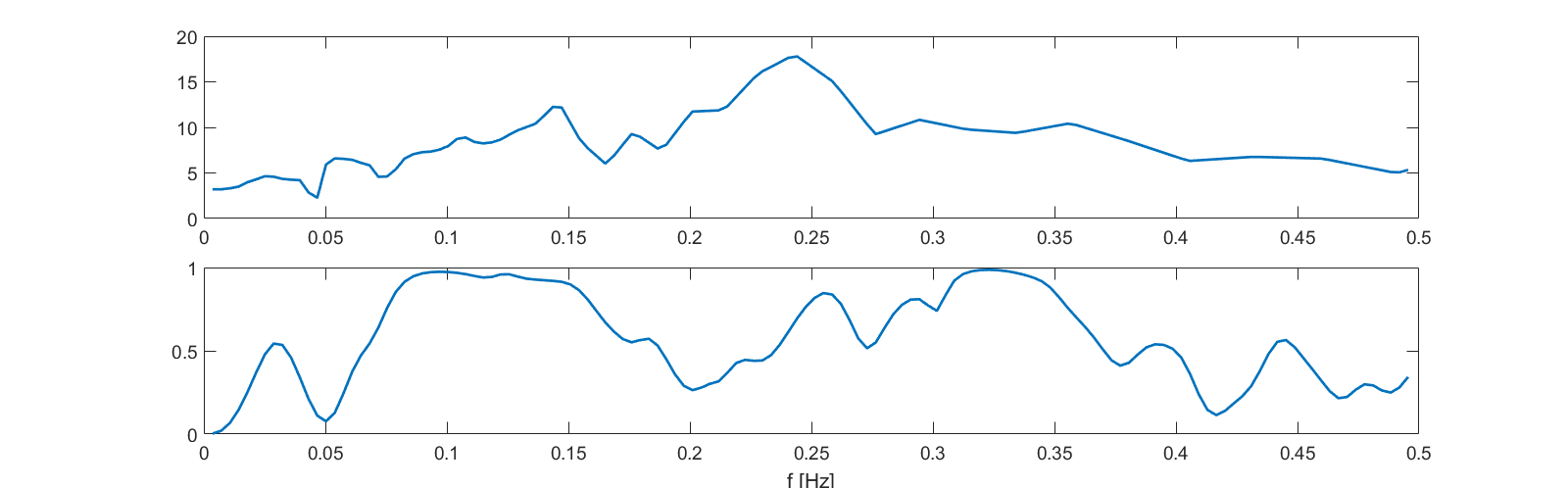 koherence
frekvence (Hz)
Fyziologický význam – frekvenční pásma
Pomalé hormonální změny, RAS, termoregulace, kolísání cévního tonu…
0,2
Zdroj variability :
Srdeční frekvence
Zdroj variability: dýchání
Spektrum RR (n.u.)
baroreflex
0,0
Respirační sinusová arytmie
0
0,12
Frekvence dýchání
baroreflex
Změny tlaku v hrudníku během dýchání propagující se do krevního tlaku
0,08
Spektrum SBP (n.u.)
Systolický tlak
0,04
0
0
0.1
0.2
0.3
0.4
0.5
nízkých frekvencí (LF)
Pásmo:
velmi nízkých frekvencí (VLF)
vysokých frekvencí (HF)
parasympathicus
Zpoždění < 1 s
sympathicus
0,2
Zpoždění > 6 s
Pomalé oscilace
Rychlé oscilace
Srdeční frekvence
Spektrum RR (n.u.)
baroreflex
Respirační sinusová arytmie
0,0
0
0,12
baroreflex
0,08
Spektrum SBP (n.u.)
Systolický tlak
0,04
0
0
0.1
0.2
0.3
0.4
0.5
nízkých frekvencí (LF)
Pásmo:
velmi nízkých frekvencí (VLF)
vysokých frekvencí (HF)
parasympathicus
Zpoždění < 1 s
sympathicus
Rychlé oscilace
0,2
Zpoždění > 6 s
Pomalé oscilace
Srdeční frekvence
CNS (n. vagus)
Spektrum RR (n.u.)
0,0
0
???
baroreflex
mechanický přenos
0,12
Změny tlaku v hrudníku
kolísání TPR
(sympatikus)
0,08
Spektrum SBP (n.u.)
Systolický tlak
0,04
0
0
0.1
0.2
0.3
0.4
0.5
nízkých frekvencí (LF)
Pásmo:
velmi nízkých frekvencí (VLF)
vysokých frekvencí (HF)
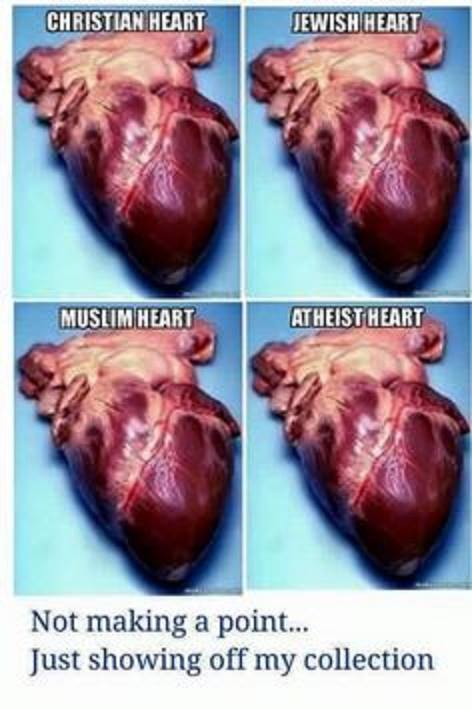